Law Merit Badge
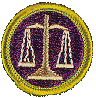 Troop 344 and 9344
Pemberville, OH
Law Merit Badge Requirements
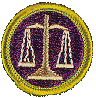 Define "law." Tell some of its sources. Describe functions it serves.
Discuss TWO of the following:
The Justinian Code, The Code of Hammurabi, and the Magna Carta.
The development of the jury system.
Two famous trials in history.
Tell what civil law is; tell what criminal law is. Tell the main differences between them. Give examples of each.
Law Merit Badge Requirements
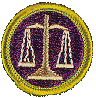 Ask five people (not more than one from your immediate family) about the role of law enforcement officers in our society. Discuss their answers with them. Go to a law enforcement officer in your neighborhood and ask about his or her responsibilities and duties. Report your findings.
Tell about several laws that were passed to protect the consumer and the seller. Tell about several organizations that provide help to consumers and sellers.
Do ONE of the following:
Attend a session of a civil or criminal court. Write 250 words or more on what you saw.
Plan and conduct a mock trial with your troop or school class. After the trial is over, discuss it with the group.
Law Merit Badge Requirements
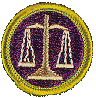 Arrange a visit with a lawyer who works for a business, bank, title company, or government agency. Find out his or her duties and responsibilities. Report what you learned.
Explain the requirements for becoming a lawyer in your state. Describe how judges are selected in your state.
Make a list of 15 jobs which deal with some aspect of law or legal processes. Tell which you prefer. Why?
Tell where people can go to obtain the help of a lawyer if they are unable to pay for one. Tell what you can do if you can afford a lawyer but do not know of any in your area.
Law Merit Badge Requirements
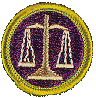 Discuss with your counselor the importance of TWO of the following areas of the law:
Environmental law
Computers and the Internet
Copyright and the Internet
Space travel and satellites orbiting the earth
Patents
Biotechnology
Privacy law
International law
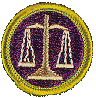 Requirement 1
Define "law." Tell some of its sources. Describe functions it serves.
Law and Its Functions
Law can be defined as a system of rules and guidelines, usually enforced through a set of institutions. 
It generally serves to protect individual rights and freedoms, regulate societal behavior, maintain order and security, resolve disputes, and promote social justice and equality.
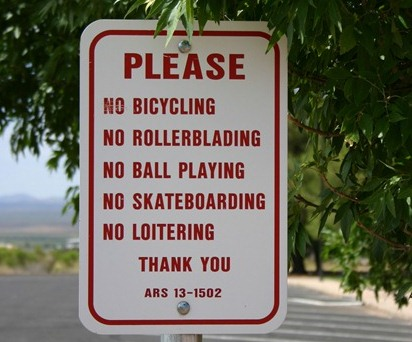 Sources of Law
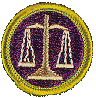 Requirement 2
Discuss TWO of the following:
The Justinian Code, The Code of Hammurabi, and the Magna Carta.
The development of the jury system.
Two famous trials in history.
The Code of Hammurabi
The Code of Hammurabi was one of the earliest and most complete written legal codes and was proclaimed by the Babylonian king Hammurabi, who reigned from 1792 to 1750 B.C. 
He set up a system of law to apply everywhere in his empire.
It divided the King’s subjects into three classes, free citizens with full civil rights, ordinary citizens with fewer rights, and slaves.
It included economic provisions (prices, tariffs, trade, and commerce), family law (marriage and divorce), criminal law (assault, theft), and civil law (slavery, debt).
It included many harsh punishments, sometimes demanding the removal of the guilty party's tongue, hands, breasts, eye or ear. 
The code is also one of the earliest examples of an accused person being considered innocent until proven guilty.
The Code of Hammurabi Stele
The Justinian Code
Code of Justinian was a collection of laws and legal interpretations developed under the sponsorship of the Byzantine emperor Justinian I from 529 to 565 AD.
The laws of the time were collected, updated, and placed in order by subject (codification) so they could easily be looked up.
People became more sure what the laws were and had a better chance for justice.
Justinian also made certain that new laws were published to keep the code up-to-date.
Justinian’s Roman laws formed the basis of civil law and is considered the foundation of much of Western legal thought.
The Justinian Code
The Magna Carta
The Magna Carta was a charter of English liberties granted by King John on June 15, 1215 under threat of civil war. 
The Magna Carta is considered a foundational document in the development of constitutional law. 
It introduced the concept of rule of law, where even the monarchy was not above the law. 
Many of its principles, such as habeas corpus and trial by jury, remain central to modern legal systems.
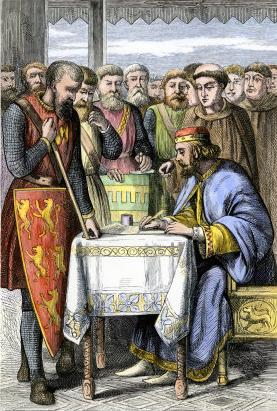 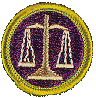 Requirement 2
Discuss TWO of the following:
The Justinian Code, The Code of Hammurabi, and the Magna Carta.
The development of the jury system.
Two famous trials in history.
Development of the Jury System
In the 6th century B. C., designated Greek citizens tried and passed judgment on questions of law.  
The Greek system evolved into Rome’s Judices by the 4th century B. C.  
It was this system that was most likely the first form of juries in England having arrived on British shores with the Roman Conquest.  
By the late 800s, under the leadership of Alfred the Great, trial by a jury of one’s peers became the norm throughout England and is considered as the start of the modern jury system.  
In 1215 the Magna Carta affirmed that trial by jury would be the standard for all subjects of the English – and later British – crown.
Development of the Jury System (continued)
In the early 1600s British subjects began sailing for America and the rights that they had been guaranteed in the Magna Carta, including trial by jury, were reasserted in the colonial charters.   
In 1776, in our Declaration of Independence America’s founding fathers made trial by jury a right.
The 4th, 5th, 6th, and 7th Amendments of the Bill of Rights outlines the rights to a fair and speedy trial, the right to confront witnesses, the right to counsel, accused persons in criminal trials do not have to testify, and the right to trial by jury in specified cases. 
These amendments, combined with statutes and laws established by court decisions make up the rights and procedures guaranteed to all Americans in court.
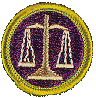 Requirement 2
Discuss TWO of the following:
The Justinian Code, The Code of Hammurabi, and the Magna Carta.
The development of the jury system.
Two famous trials in history.
Brown v. Board of Education (1954)
Issue: Do racially segregated public schools violate the Equal Protection Clause?
Result: Yes. A unanimous Court overturned Plessy v. Ferguson and held that state laws requiring or allowing racially segregated schools violate the Equal Protection Clause of the Fourteenth Amendment. The Court famously stated "separate educational facilities are inherently unequal.“
Importance: The Brown decision is heralded as a landmark decision in Supreme Court history, overturning Plessy v. Ferguson (1896) which had created the "separate but equal" doctrine. In Plessy, The Court held that even though a Louisiana law required rail passengers to be segregated based on race, there was no violation of the Fourteenth Amendment's Equal Protection Clause so long as the accommodations at issue were "separate, but equal." By overturning this doctrine, the Brown Court helped lay the ground for the civil rights movement and integration across the country.
Brown v. Board of Education (1954)
Gideon v. Wainwright (1963)
Issue: Does the Constitution require that any individual charged with a felony, but unable to pay for a lawyer, be guaranteed the free assistance of legal counsel?
Result: Yes, according to a unanimous Supreme Court. The Court held that the Sixth Amendment right to assistance of counsel applies to criminal state trials and that "lawyers in criminal court are necessities, not luxuries.“
Importance: Along with the right to assistance for state criminal defendants, the Gideon decision had the effect of expanding public defender systems across the country.
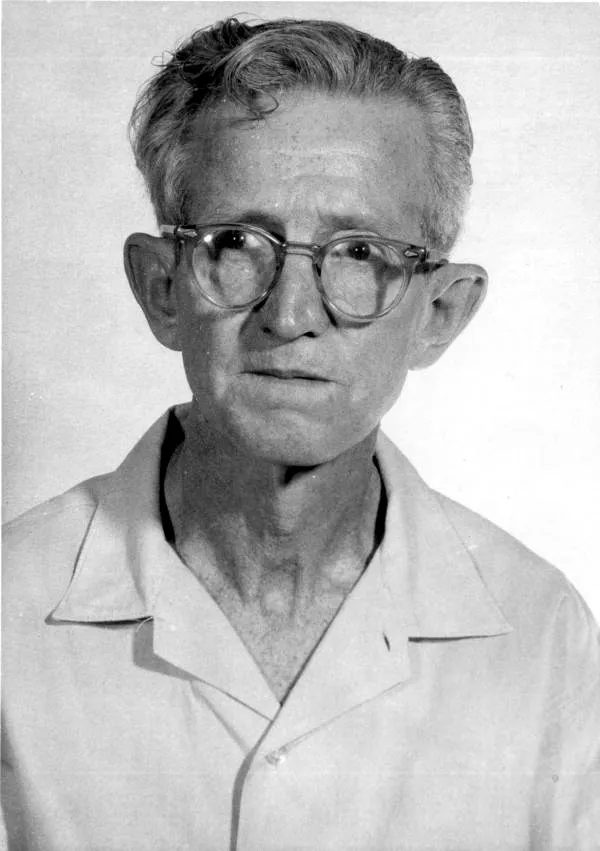 Miranda v. Arizona (1966)
Issue: Are police constitutionally required to inform people in custody of their rights to remain silent and to an attorney?
Result: Yes, the Court found that the Fifth and Sixth Amendments require police to inform individuals in custody that they have a right to remain silent and to be assisted by an attorney. According to the Court, if the police fail to do so, a criminal court judge may rule that any statements made by the accused cannot be admitted as evidence during trial.
Importance: The now famous "Miranda warnings" are required before any police custodial interrogation can begin if any of the evidence obtained during the interrogation is going to be used during a trial; the Court has limited and narrowed these warnings over the years.
Miranda v. Arizona (1966)
Roe v. Wade (1973)
Issue: Does the Constitution prohibit laws that severely restrict or deny a woman's access to abortion?
Result: Yes. The Court concluded that such laws violate the Constitution's right to privacy. The Court held that, under the Fourteenth Amendment Due Process Clause, states may only restrict abortions toward the end of a pregnancy, in order to protect the life of the woman or the fetus.
Importance: Roe has become a center-piece in the battle over abortion-rights, both in the public and in front of the Court.
Roe v. Wade (1973)
Sheppard v. Maxwell (1966)
Issue: The balance between the 6th Amendment's guarantee of a fair trial and the 1st Amendment's freedom of the press.
Result: The Court found that the hostile trial coverage by Cleveland's radio and print media, and the physical arrangement of the courtroom itself - which facilitated collaboration between the prosecution and the media - all combined to so inflame the jurors' minds against Sheppard as to deny him a fair trial consistent with the 6th amendment and the Due Process Clause of the 14th Amendment.
Importance: Sheppard v. Maxwell was instrumental in changing laws around media involvement in criminal trials. This case showed how a circus-like “media” trial can pit freedom of the press against the right to a fair trial and how the Supreme Court can use concerns about the latter to put reasonable limits on the former. Sheppard v. Maxwell remains an important precedent for how media and court cases are handled today.
Sheppard v. Maxwell (1966)
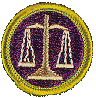 Requirement 3
Tell what civil law is; tell what criminal law is. Tell the main differences between them. Give examples of each.
Civil Law versus Criminal Law
Civil Law versus Criminal Law
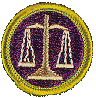 Requirement 4
Ask five people (not more than one from your immediate family) about the role of law enforcement officers in our society. Discuss their answers with them. Go to a law enforcement officer in your neighborhood and ask about his or her responsibilities and duties. Report your findings.
Role of Law Enforcement in Society
Questions you could ask people about the role of law enforcement officers in our society:
How would you describe the role of law enforcement officers in our society?
Do you believe law enforcement officers are necessary for maintaining order?
Can you share any positive or negative experiences you’ve had with law enforcement officers?
What qualities do you think a good law enforcement officer should possess?
How do you think the role of law enforcement officers could be improved?
Role of Law Enforcement in Society
Questions you could ask a law enforcement officer in your neighborhood about their responsibilities and duties:
What are your primary responsibilities as a law enforcement officer?
What does a typical day look like for you?
What are the most challenging aspects of your job?
What are the most rewarding aspects of your job?
How do you manage the stress and pressure that comes with this job?
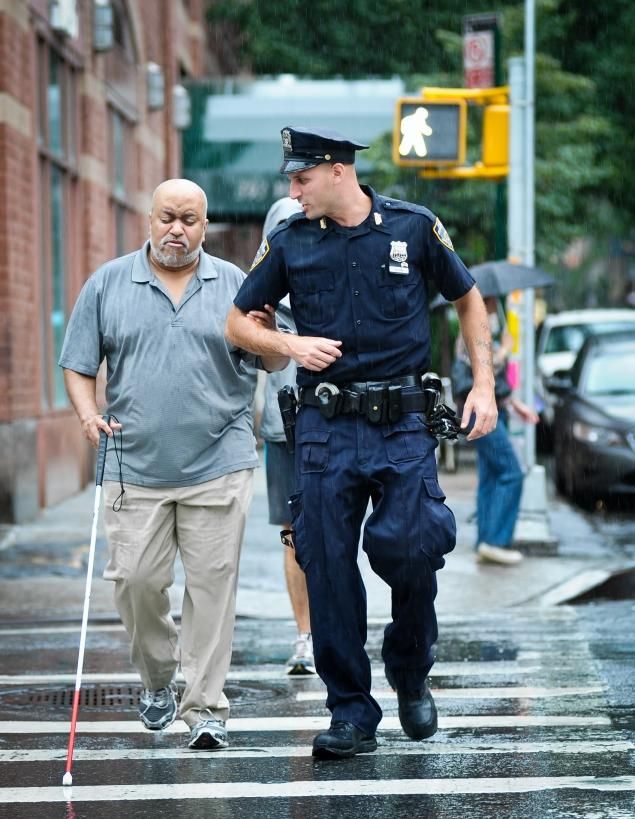 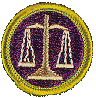 Requirement 5
Tell about several laws that were passed to protect the consumer and the seller. Tell about several organizations that provide help to consumers and sellers.
Laws Protecting Consumers and Sellers
Organizations Helping Consumers and Sellers
Federal Trade Commission (FTC): The FTC protects consumers by stopping unfair, deceptive, or fraudulent practices in the marketplace. It also provides information to businesses about their responsibilities and obligations.
Better Business Bureau (BBB): The BBB helps consumers find trustworthy businesses and avoid scams. It also offers dispute resolution services and provides businesses with accreditation that signals trust to consumers.
Consumer Financial Protection Bureau (CFPB): The CFPB ensures that consumers are treated fairly by banks, lenders, and other financial institutions. It also provides guidelines to these institutions for fair practices.
Organizations Helping Consumers and Sellers
National Association of Consumer Advocates (NACA): The NACA is a nonprofit association of attorneys and consumer advocates committed to representing consumers’ interests. It provides a platform for sharing information about consumer protection issues.
Chambers of Commerce: Local and national chambers of commerce support businesses by providing resources, advocacy, and networking opportunities. They also promote ethical business practices which in turn protect consumers.
National Federation of Independent Business (NFIB): The NFIB advocates for small and independent businesses, offering resources and legal assistance to its members while also advocating for policies that protect consumers.
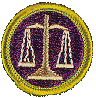 Requirement 6
Do ONE of the following:
Attend a session of a civil or criminal court. Write 250 words or more on what you saw.
Plan and conduct a mock trial with your troop or school class. After the trial is over, discuss it with the group.
Access to Ohio Court Proceedings
Note: This page covers information specific to Ohio. 
You have a right to attend most court proceedings in Ohio state courts. 
However, your right of access is not absolute, and a court can restrict your access under certain circumstances. 
If you are interested in attending a court proceeding, visit the Ohio judiciary's website to find the locations, phone numbers, and websites for the state's courts by county. 
This website focuses on your ability to access certain types of proceedings.
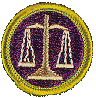 Requirement 6
Do ONE of the following:
Attend a session of a civil or criminal court. Write 250 words or more on what you saw.
Plan and conduct a mock trial with your troop or school class. After the trial is over, discuss it with the group.
Mock Trials
Mock trials can help youth develop an understanding of the people in the courtroom and their functions, the importance of rules in insuring fairness of  the proceeding, and the importance of witnesses and jurors in determining the facts of the case.
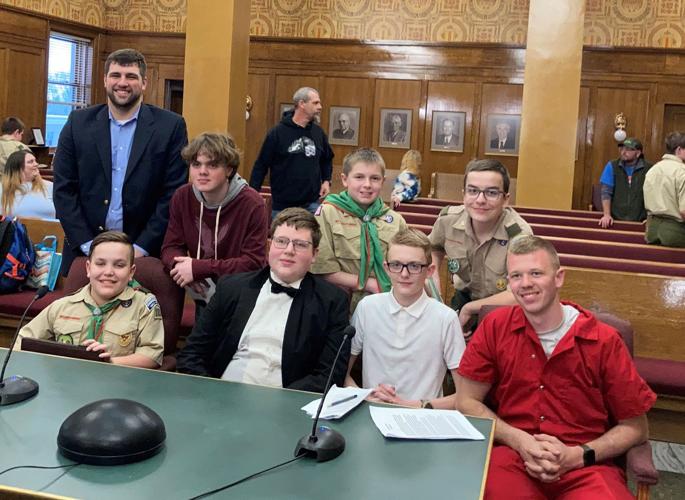 Planning the Mock Trial
Choose a Case: First, you need to select a case for your mock trial. This can be a simplified version of a real-life case or one of the four Mini Mock Trials included with this presentation (see next slide). The case should include a clear conflict, identifiable roles, and enough complexity to facilitate a meaningful discussion.
Roles: Assign roles to the participants. These roles can include judge, prosecution, defense, witnesses, and jury. Each participant should be given a detailed description of their character and the facts they need to know.
Preparation: Allow the participants time to prepare for the trial. The prosecution and defense should prepare opening and closing statements, questions for witnesses, and responses to potential arguments. The witnesses should understand their testimony and how to respond to questions.
Mini Mock Trials
Mini Mock Trials to choose from:
Mini Mock Trial Instruction Manual – Read this first!!
Mini Mock Trial State v. Alli - (Alli is charged with possession of marijuana found in her recently purchased used backpack)
Mini Mock Trial State v. Anderson - (Driver charged with failing to move a lane away from stopped emergency vehicle)
Mini Mock Trial State v. Max Paulson - (reckless driving charge in a automobile and bicycle accident)
State v. Max Paulson Diagram
Mini Mock Trial State v. Toni - (a broken window is caused by a rock that is thrown by  neighborhood children)
Discussing the Mock Trial
After the trial, facilitate a discussion with the group. Here are some questions you can use to guide the discussion:
What did you learn from the trial about the legal process?
Do you agree with the verdict? Why or why not?
Was there any evidence or argument that you found particularly compelling?
How could the prosecution or defense have improved their case?
How did it feel to play your assigned role?
What are some real-world implications of the issues raised in the trial?
This mock trial can provide participants with a hands-on understanding of the legal process and foster skills like public speaking, critical thinking, and teamwork. 
Remember, the goal is not just to win the case, but to learn about the legal system.
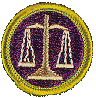 Requirement 7
Arrange a visit with a lawyer who works for a business, bank, title company, or government agency. Find out his or her duties and responsibilities. Report what you learned.
Meeting with a Lawyer
Step 1 – Arrange a Visit: Contact local businesses, banks, title companies, or government agencies and request a meeting with one of their lawyers. You can do this via email, phone, or a formal letter.
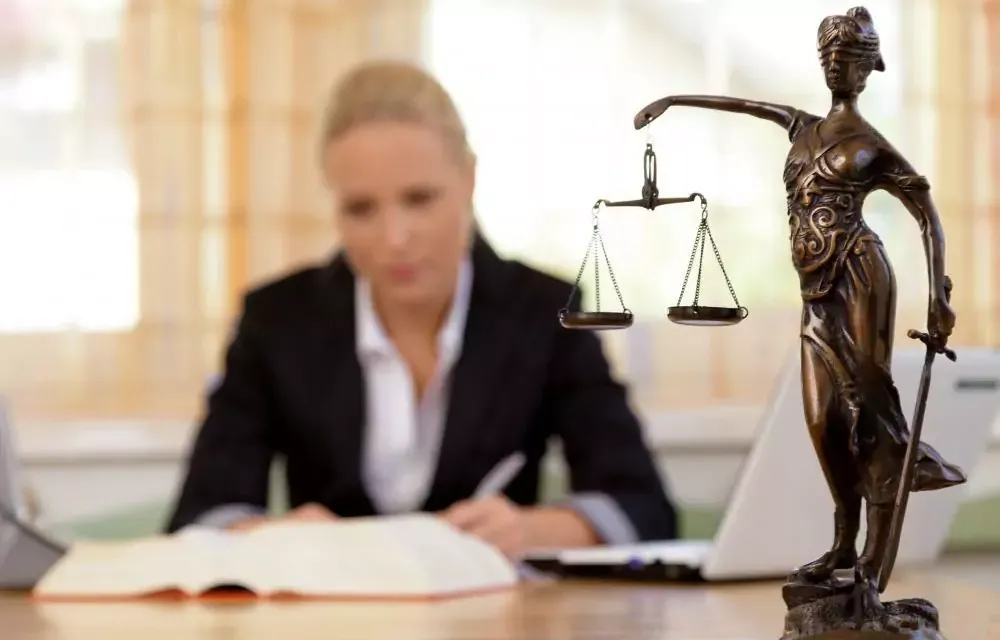 Meeting with a Lawyer
Step 2 – Prepare Questions: Prepare a list of questions to ask during the meeting. Here are some examples:
What is your job title and what does your role entail?
Can you describe a typical day at work?
What kind of legal issues do you commonly deal with?
What is the most challenging aspect of your job?
What is the most rewarding aspect of your job?
How did you decide to become a lawyer?
What education and skills are necessary for your job?
Meeting with a Lawyer
Step 3 – Conduct the Visit: During the visit, be respectful and professional. Ask your prepared questions and take notes on their responses. Be curious and ask follow-up questions if you need clarity or want to explore a topic further.
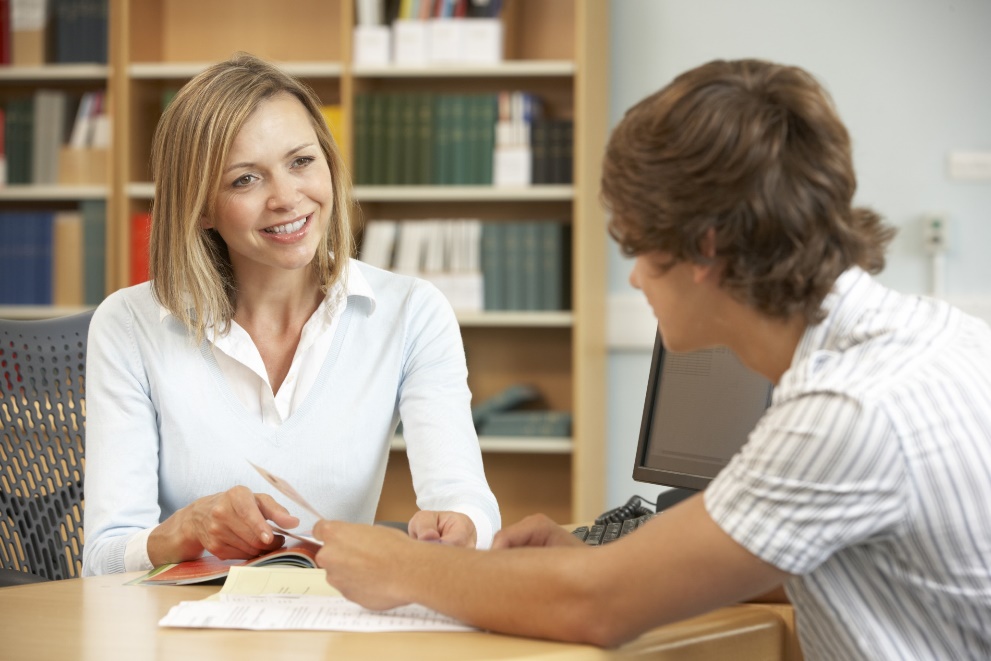 Meeting with a Lawyer
Step 4 – Report Your Findings: After the visit, compile your notes into a report. Your report might look something like the following:
Title: Visit with a Corporate Lawyer at XYZ Bank
Duties and Responsibilities:
Providing Legal Advice: The lawyer provides legal advice to different departments within the bank. This could be related to contracts, employment law, regulatory compliance, or any other legal issues that arise.
Reviewing Contracts: The lawyer spends a lot of time reviewing and drafting contracts. This ensures that the bank’s interests are protected and that they are in compliance with all relevant laws and regulations.
Managing Disputes: If there are any legal disputes involving the bank, the lawyer helps to manage them. This could involve negotiation, litigation, or other dispute-resolution processes.
Regulatory Compliance: The lawyer helps the bank navigate various banking regulations. They work closely with the compliance department to ensure that the bank is following all necessary laws and regulations.
Meeting with a Lawyer
Step 4 – Report Your Findings (continued):
Reflections: The visit provided valuable insight into the role of a lawyer in a corporate setting. I was particularly struck by the breadth of issues that the lawyer dealt with and how integral their role was in the functioning of the bank.
Remember to thank the lawyer for their time and the valuable information they shared. It may also be a good idea to send a follow-up thank you note after your visit.
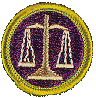 Requirement 8
Explain the requirements for becoming a lawyer in your state. Describe how judges are selected in your state.
Becoming a Lawyer
The general steps to becoming a lawyer in the United States are:
Undergraduate Degree: A bachelor’s degree is required for admission into law school. There’s no required major, but courses in English, public speaking, government, history, economics, and mathematics can be helpful.
Law School Admissions Test (LSAT): This standardized test is a requirement for admission into law schools accredited by the American Bar Association (ABA).
Law School: You must earn a Juris Doctor (J.D.) degree from a law school accredited by the ABA. Law school generally lasts three years and includes courses such as constitutional law, contracts, property law, civil procedure, and legal writing.
Bar Exam: After graduating from law school, you must pass the bar exam in the state where you plan to practice.
Character and Fitness Assessment: Most states require a positive assessment of a candidate’s character and fitness before admission to the bar.
Admission to the State Bar: Once the bar exam and character and fitness assessment are passed, you can apply for admission to the state bar.
Selection of Judges
The selection of judges varies by state and methods include: 
Partisan Elections: Judges are elected by the public and candidates are allowed to list their political affiliation on the ballot.
Nonpartisan Elections: Judges are elected by the public, but candidates may not list their political affiliation on the ballot.
Appointment by Governor or Legislature: Some states have their judges appointed by the governor, often from a list of candidates nominated by a commission. In other states, the legislature appoints judges.
Merit Selection: A nominating commission provides a list of candidates to the governor, who then appoints a judge from this list. After serving an initial term, the judge may run in an uncontested retention election to remain in the position.
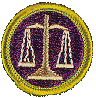 Requirement 9
Make a list of 15 jobs which deal with some aspect of law or legal processes. Tell which you prefer. Why?
Careers Involving Law
Attorney/Lawyer: Provides legal advice and represents clients in civil or criminal proceedings.
Judge: Presides over court proceedings, ensuring they are conducted fairly and according to the law.
Paralegal: Assists lawyers by conducting legal research, drafting documents, organizing files, and other tasks.
Legal Secretary: Provides administrative support to attorneys, such as scheduling, correspondence, and document preparation.
Law Clerk: Assists judges by conducting research, preparing legal documents, and performing other duties.
Legal Consultant: Offers specialized advice to organizations, typically on a contract basis.
Arbitrator/Mediator: Helps parties resolve disputes outside of court, often through negotiation or facilitated dialogue.
Court Reporter: Transcribes court proceedings, creating a verbatim written record.
Careers Involving Law (continued)
Compliance Officer: Ensures that organizations follow all applicable laws, regulations, and internal policies.
Legal Analyst: Conducts research and analysis on legal matters, often for media outlets, corporations, or law firms.
Probation Officer: Supervises offenders who have been placed on probation, ensuring they follow their probation conditions.
Forensic Scientist: Uses scientific techniques to gather and analyze evidence for legal cases.
Patent Agent/Attorney: Specializes in filing and prosecuting patent applications on behalf of inventors.
Bailiff: Ensures order and security in courtrooms.
Law Enforcement Officer: Enforces laws, protects life and property, and arrests individuals suspected of committing crimes.
Careers Involving Law
Each of these roles requires a different set of skills and interests, and they also vary greatly in terms of educational requirements, work environment, and day-to-day responsibilities. 
You will need to do more research or even conduct informational interviews to learn more about the jobs that interest you.
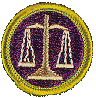 Requirement 10
Tell where people can go to obtain the help of a lawyer if they are unable to pay for one. Tell what you can do if you can afford a lawyer but do not know of any in your area.
Obtaining Legal Assistance
If You Can’t Afford a Lawyer
Public Defender’s Office: If you are accused of a crime and cannot afford a lawyer, you have the right to a public defender. These are government-employed attorneys who represent clients unable to pay for counsel in criminal cases.
Legal Aid Societies: Legal Aid organizations provide free legal services to low-income individuals. They can assist with various civil matters such as housing, family law, and employment issues.
Pro Bono Programs: Many local bar associations and law schools have pro bono programs where lawyers volunteer their time to provide free legal services to those in need.
Law School Clinics: Some law schools offer free or low-cost legal clinics where law students, supervised by their professors, can provide legal assistance.
Obtaining Legal Assistance
If You Can Afford a Lawyer but Don’t Know Any
Local Bar Association: Most local bar associations have referral services that can connect you with attorneys in your area.
Online Directories: Online legal directories like Avvo.com, Martindale-Hubbell.com, or the American Bar Association directory can help you find a lawyer based on your location and the type of legal help you need.
Recommendations: Ask friends, family, or professional contacts if they can recommend a lawyer.
Legal Plans: Consider a prepaid legal plan, where for a monthly or annual fee, you have access to a network of attorneys who can provide legal advice and representation.
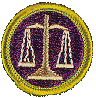 Requirement 11
Discuss with your counselor the importance of TWO of the following areas of the law:
Environmental law
Computers and the Internet
Copyright and the Internet
Space travel and satellites orbiting the earth
Patents
Biotechnology
Privacy law
International law
Environmental Law
Environmental law plays a critical role in society as it sets the regulations and standards that govern how individuals, corporations, and governments interact with the environment. 
Protecting Public Health: By regulating pollutants and hazardous substances, environmental laws protect public health. For example, the Clean Air Act in the U.S. sets standards for air quality, reducing pollutants that can cause respiratory illnesses.
Preserving the Environment: Environmental laws also ensure the conservation of natural resources and protection of wildlife. Laws like the Endangered Species Act protect at-risk species from extinction.
Addressing Climate Change: Laws and regulations related to energy use and emissions play a vital role in the global response to climate change.
Balancing Interests: Environmental laws balance the need for economic development with the need to preserve the environment for future generations.
Computers and the Internet
Computer law is the body of law that deals with electronic data and encompasses the transfer, usage, and storage of any electronic data. 
Covers many areas of the law including:
Internet access (e.g. net neutrality)
Cybercrime
Privacy (e.g. do not track, right to be forgotten)
Freedom of expression (e.g. Article 19 of the Universal Declaration of Human Rights – protection of free expression in all media)
Data and network security (e.g. preventing hackers)
Commercial transactions (e.g. Bitcoin, Apple Pay)
Export compliance (for hardware, software, & data)
Copyright and the Internet
Some common assumptions about copyright and the internet:
Many people assume that everything posted on the internet is public domain, probably because our law used to protect published works only if they displayed the proper copyright notice upon publication. 
The law, however, has changed in that neither publication nor a notice of any kind is required to protect works today. 
Simply putting the fingers to the save key creates a copyrighted work. 
Once expression is committed to a tangible medium, copyright protection is automatic. 
So, postings of all kinds are protected the same as published printed works.
Implied and express licenses to use internet materials:
Whenever an author posts anything on the internet, he or she should reasonably expect that it will be read, downloaded, printed out, forwarded, and even used as the basis for other works to some degree. 
So, just by posting online, an author implies a limited license to use their work in this manner.
Space Travel and Satellites Orbiting Earth
The Outer Space Treaty is the foundation of international space law for signatory nations and establishes the principles for space exploration and operation:
Space activities are for the benefit of all nations, and any country is free to explore orbit and beyond.
There is no claim for sovereignty in space; no nation can “own” space, the Moon or any other body.
Weapons of mass destruction are forbidden in orbit and beyond, and the Moon, the planets, and other celestial bodies can only be used for peaceful purposes.
Any astronaut from any nation is an “envoy of mankind,” and signatory states must provide all possible help to astronauts when needed, including emergency landing in a foreign country or at sea.
Signatory states are each responsible for their space activities, including private commercial endeavors, and must provide authorization and continuing supervision.
Nations are responsible for damage caused by their space objects and must avoid contaminating space and celestial bodies.
Outer Space Treaty (1967)
Parties                      Signatories             Non-Parties
Patent Law
Patent protection means that the invention cannot be commercially made, used, distributed, imported or sold by others without the patent owner's consent for a limited time (usually 20 years). 
The patent system has long been viewed as important to encouraging American innovation by providing an incentive for inventors to create. 
Without a patent system, the reasoning goes, there would be little incentive for invention because anyone could freely copy the inventor’s innovation.
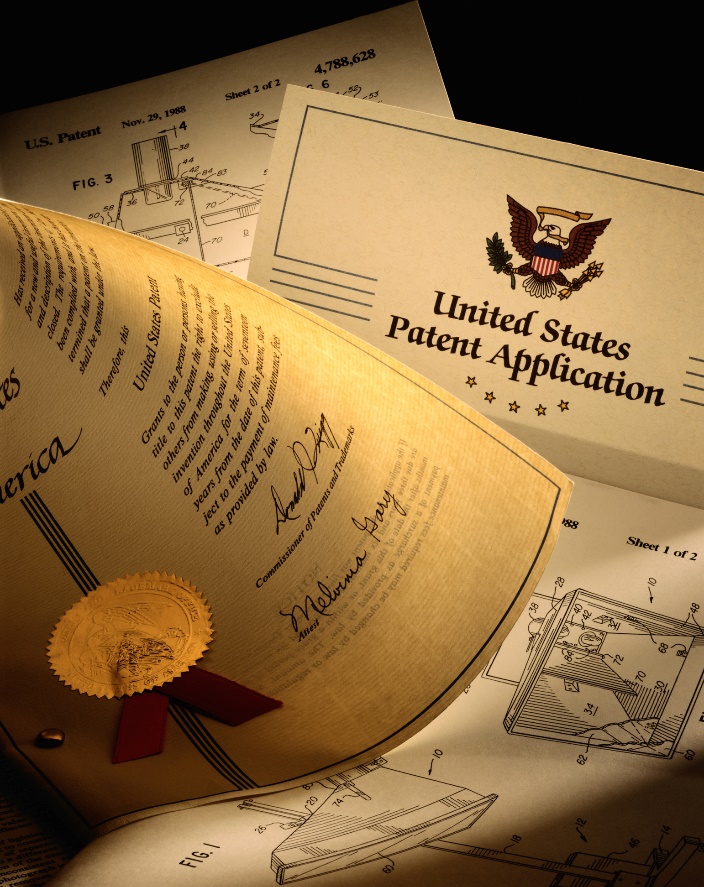 Biotechnology Law
Biotechnology is a technology that relates to the development and manipulation of living things for human use and gain.
The advancements may apply to medicine, animals, aquatic applications, agriculture, or industry.
Biotechnology Law focuses on resolving legal issues in the field of biotechnology. 
The issues may include compliance with biotechnology regulations and intellectual property protection.
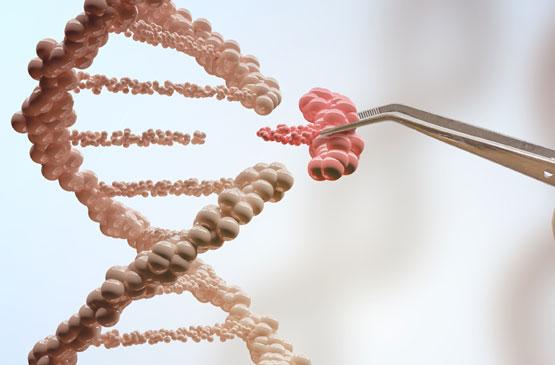 Privacy Law
Privacy law is the body of law that deals with the regulating, storing, and using of personally identifiable information, personal healthcare information, and financial information of individuals, which can be collected by governments, public or private organizations, or other individuals. 
It also applies in the commercial sector to things like trade secrets and the liability that directors, officers, and employees have when handling sensitive information.
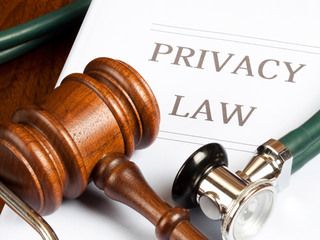 International Law
International law is the set of rules, norms, and standards generally recognized as binding between sovereign states. 
It establishes norms for countries across a broad range of domains, including war and diplomacy, economic relations, and human rights.
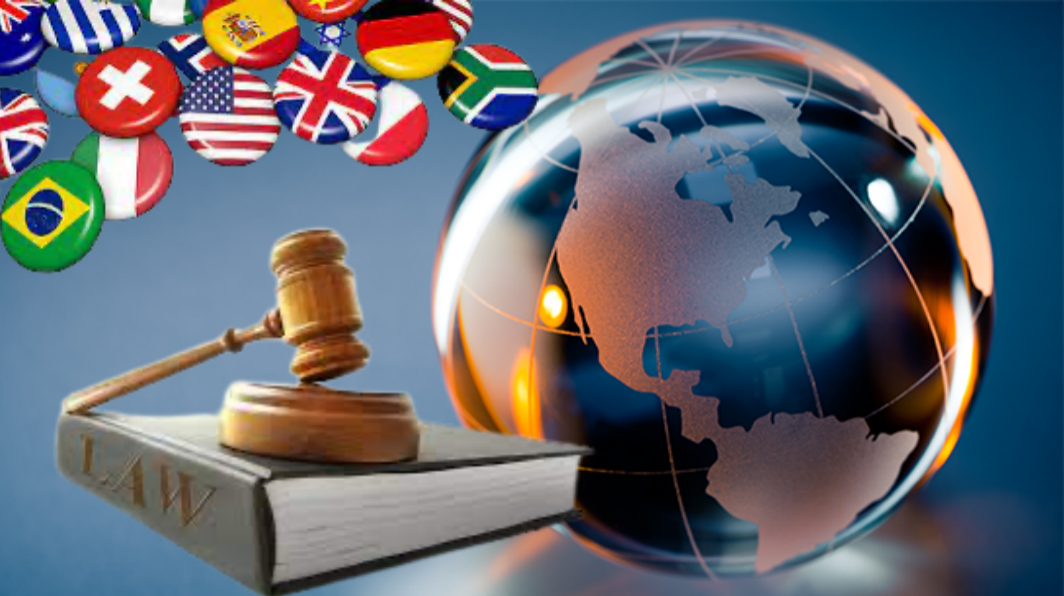